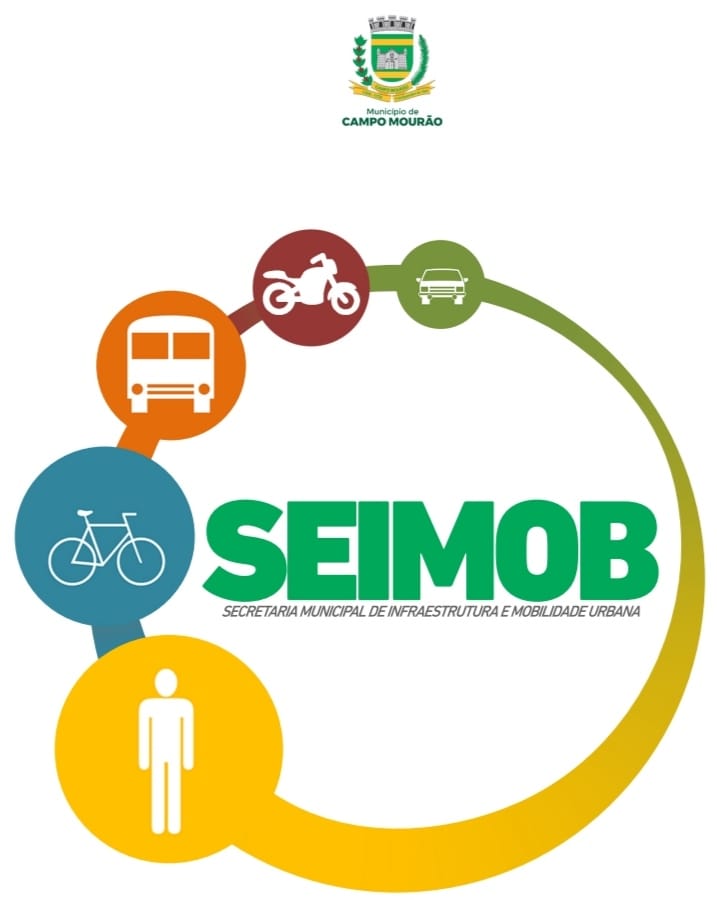 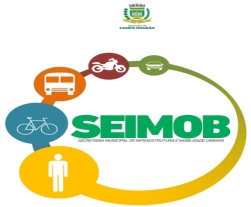 SEIMOB – Secretaria de Infraestrutura Mobilidade Urbana
Endereço: Rua José Tadeu Nunes, 150 – Jardim Nossa Senhora Aparecida – CEP: 87.309-295.

Telefone: (44) 3518-1132
E-mail: obras@campomourao.pr.gov.br
Site: https://campomourao.atende.net/
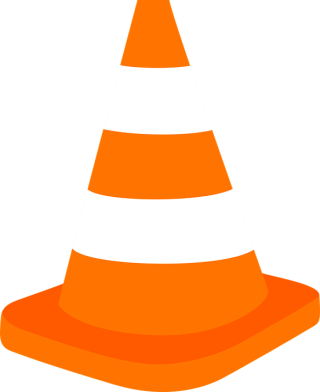 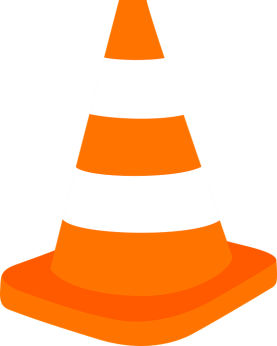 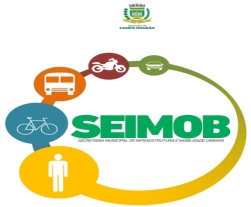 Legislação Municipal deConstituição da SEIMOB
Diário Oficial do Município Nº 2748  - 18/01/2022
Lei Nº 4.244 de 03 de dezembro de 2021 
Decreto Nº 9.366 de 18 de janeiro de 2022

Fonte: https://leismunicipais.com.br/a1/pr/c/campo-mourao/lei-ordinaria/2021/425/4244/lei-ordinaria-n-4244-2021-dispoe-sobre-a-estrutura-organizacional-do-poder-executivo-do-municipio-de-campo-mourao-e-da-outras-providencias?q=4244%2F2021

https://leismunicipais.com.br/a1/pr/c/campo-mourao/decreto/2022/936/9366/decreto-n-9366-2022-aprova-o-regimento-interno-da-estrutura-organizacional-do-poder-executivo-do-municipio-de-campo-mourao-e-da-outras-providencias
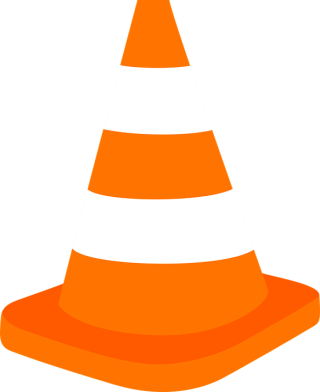 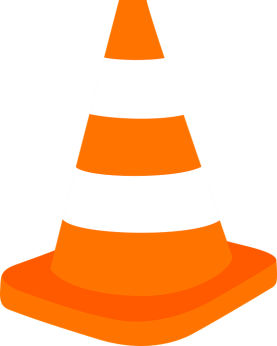 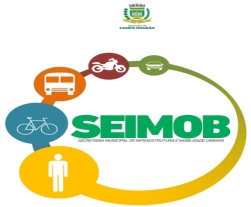 Nomeação da Autoridade Trânsito
Diário Oficial do Município Nº 2857 de 09/12/2022.
Decreto Nº 9961

 Fonte:https://campomourao.atende.net/atende.php?rot=54002&aca=737&processo=visualizar&parametro=%7B%22codigo%22%3A%223689%22%2C%22hash%22%3A%22481B88EDEFA22A088DDCDEDEFDF33983FAB3B42D%22%7D&cidade=padrao
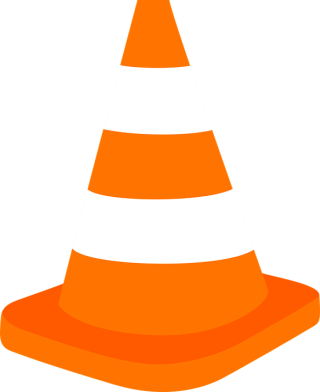 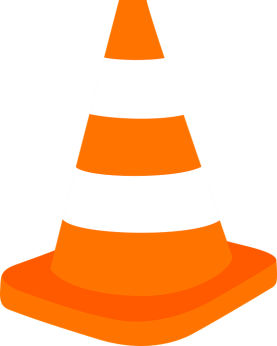 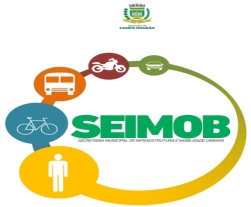 Legislação Municipal da JARI
Lei nº 2555 de 16 de março de 2010
Decreto 9.633 de 10 de junho de 2022

Fonte: https://leismunicipais.com.br/a1/pr/c/campo-mourao/lei-ordinaria/2010/256/2555/lei-ordinaria-n-2555-2010-dispoe-sobre-a-criacao-da-diretran-diretoria-de-transito-da-junta-administrativa-de-recursos-de-infracao-jari-do-fundo-municipal-de-transito-do-conselho-municipal-de-transito-constran-e-da-outras-providencias?q=2555
https://leismunicipais.com.br/a1/pr/c/campo-mourao/decreto/2022/963/9633/decreto-n-9633-2022-nomeia-membros-da-junta-administrativa-de-recursos-de-infracoes-jari-e-da-outras-providencias
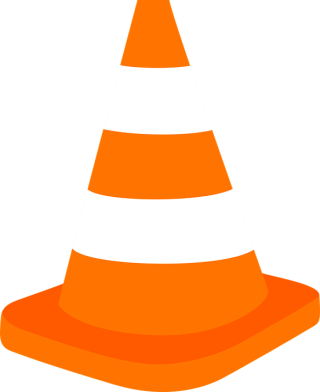 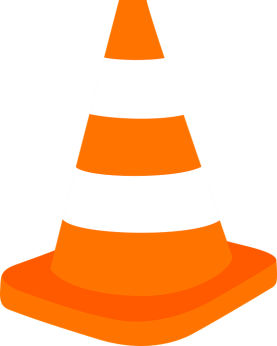 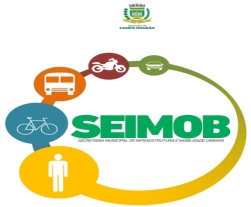 Constituição do Fundo Municipal de Trânsito
Lei Municipal Nº 2555 de 16 de março de 2010


Fonte: https://leismunicipais.com.br/a1/pr/c/campo-mourao/lei-ordinaria/2010/256/2555/lei-ordinaria-n-2555-2010-dispoe-sobre-a-criacao-da-diretran-diretoria-de-transito-da-junta-administrativa-de-recursos-de-infracao-jari-do-fundo-municipal-de-transito-do-conselho-municipal-de-transito-constran-e-da-outras-providencias?q=2555
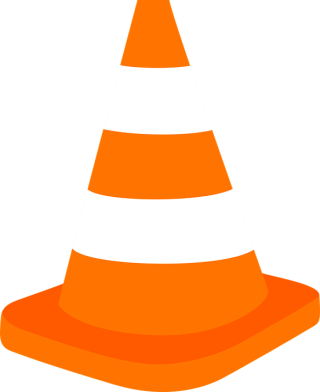 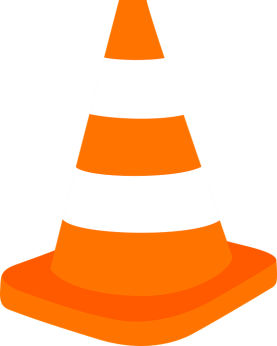 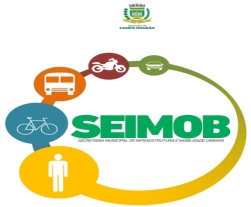 Fiscalização e Operação de Trânsito
Sistema de Talonário Eletrônico
Cursos de Atualização continuada para os Agentes de Trânsito


Divididas em 4 categorias de atendimento:
Agendamento
Solicitação a Central
Acidentes
Ouvidoria
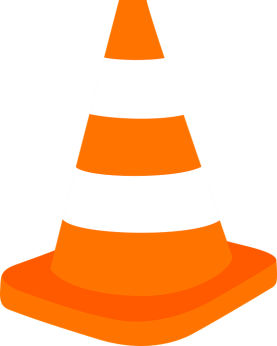 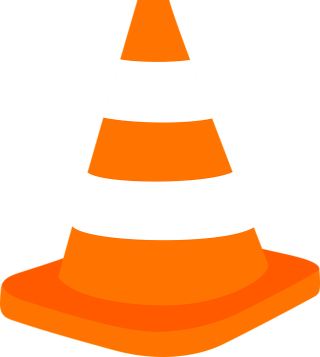 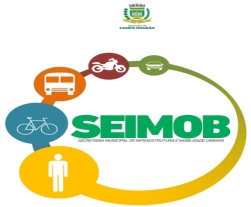 Fiscalização e Operação de Trânsito
Solicitação a Central

Situações não previsíveis, de urgência ou emergência, as quais atendemos diariamente através de equipes que realizam a fiscalização de rotina. 
Variam desde estacionamento irregular, atendimentos de infrações de trânsito, auxilio junto a Policia Militar e Bombeiros quando solicitados. 
Foram aplicadas 18.984 multas em 2023.
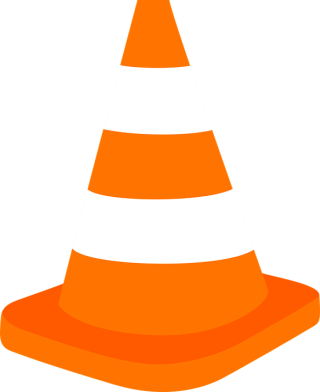 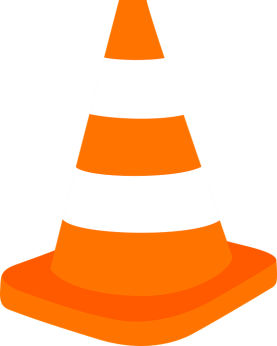 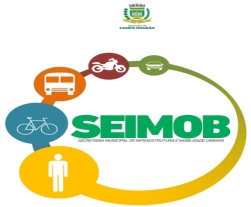 Fiscalização e Operação de Trânsito
Acidentes

Atendimentos feitos pela Policia Militar, Corpo de Bombeiros e SAMU. 
O auxilio da SEIMOB ocorre quando solicitado.
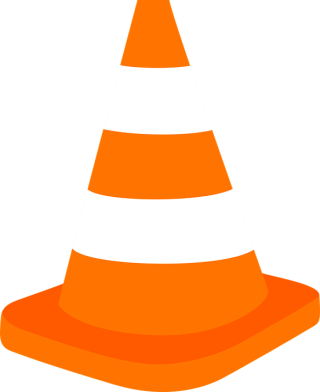 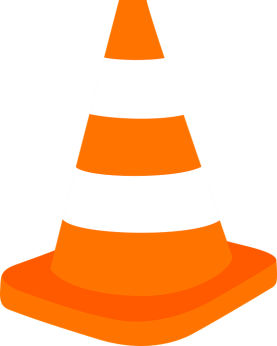 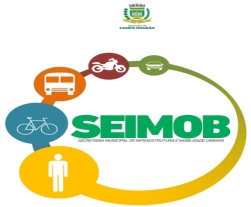 Fiscalização e Operação de Trânsito
Ouvidoria – Site Prefeitura Municipal/Central Telefônica


Variam entre veículos abandonados e solicitações de fiscalização e operação de trânsito.
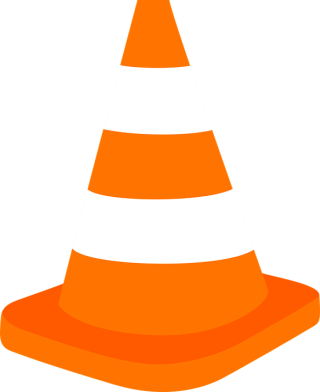 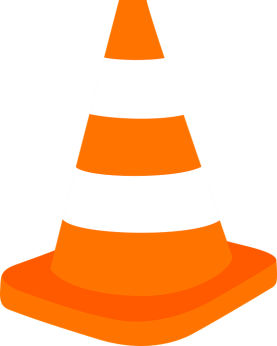 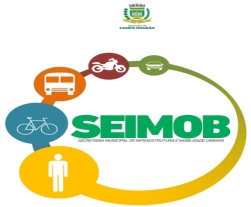 Educação de Trânsito
Projetos

Trânsito na escola
Idoso no trânsito
Volta às Aulas
Blitz educativas
Apoio em ações educativas no Município
Palestras nas Escolas
Palestras Educativas em empresas.
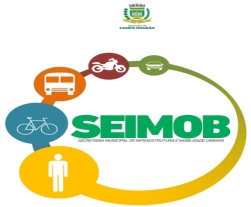 Educação no trânsitoMaio AmareloCampanha de âmbito nacional de conscientização de trânsito.
FOTO
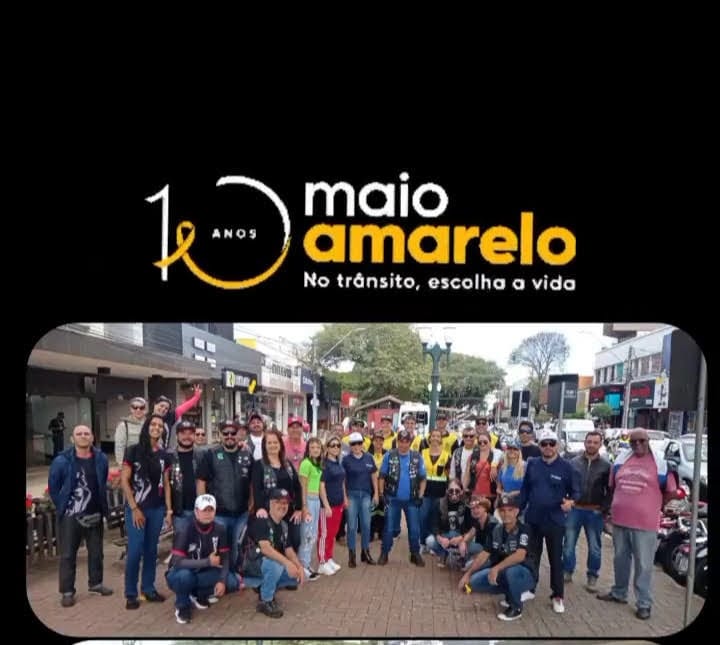 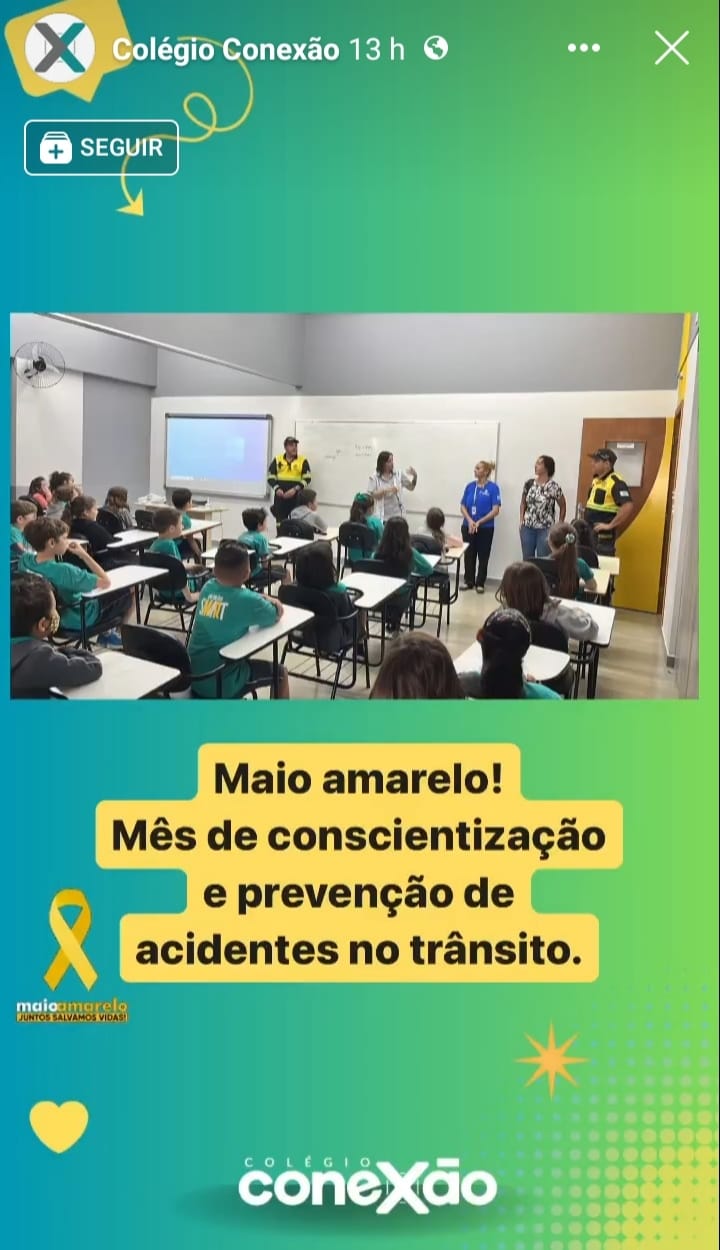 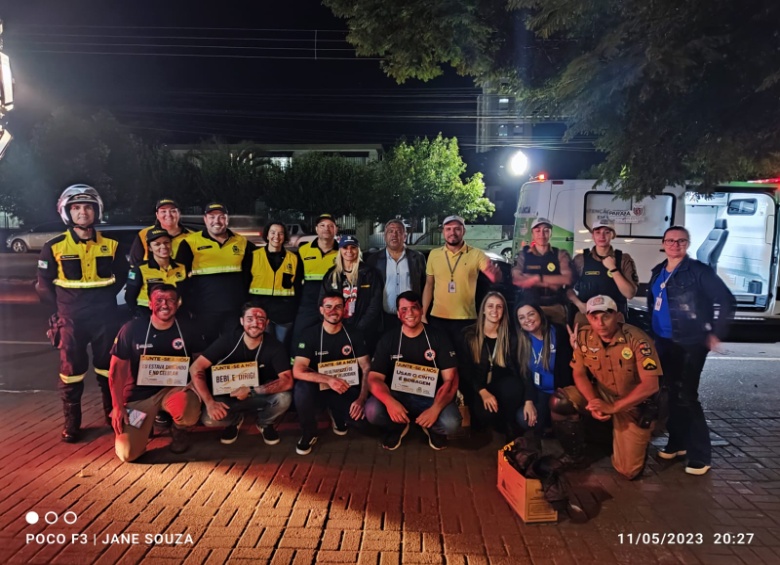 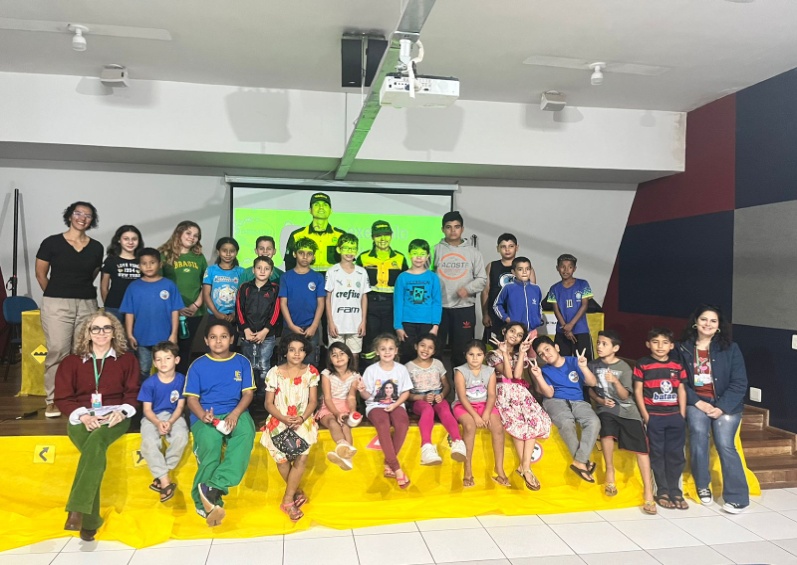 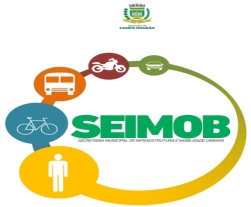 Educação no Trânsito
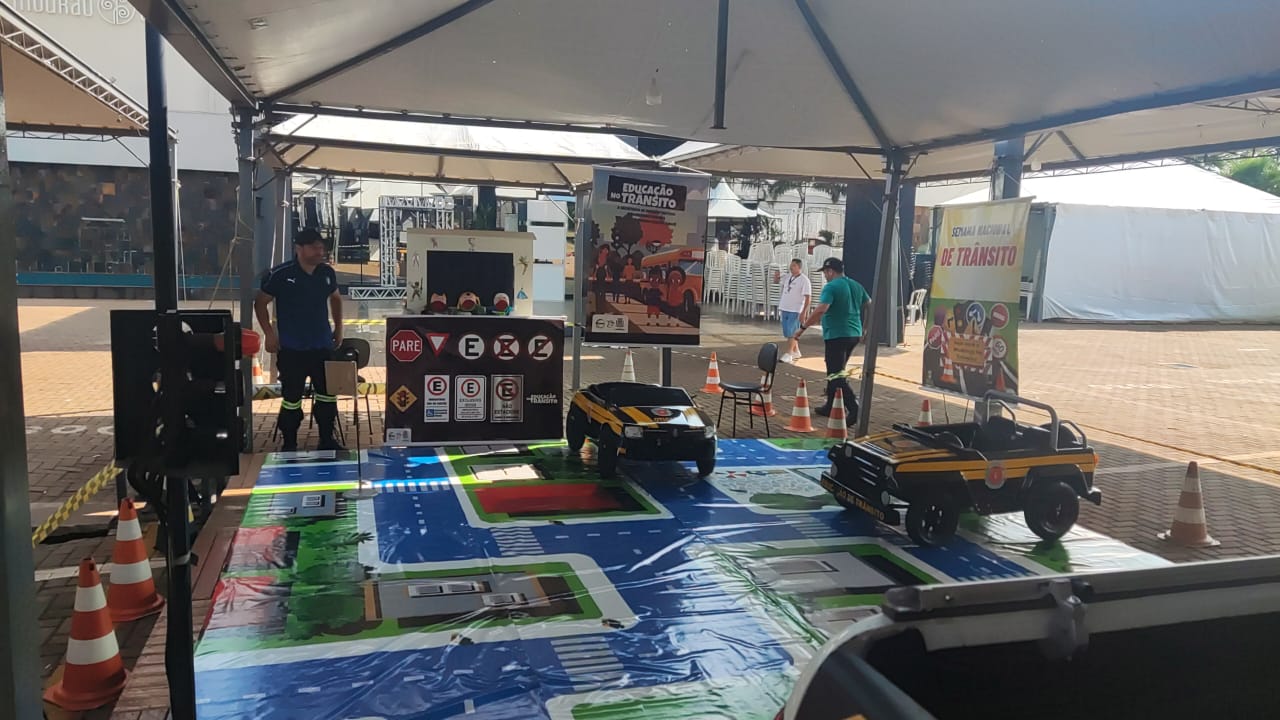 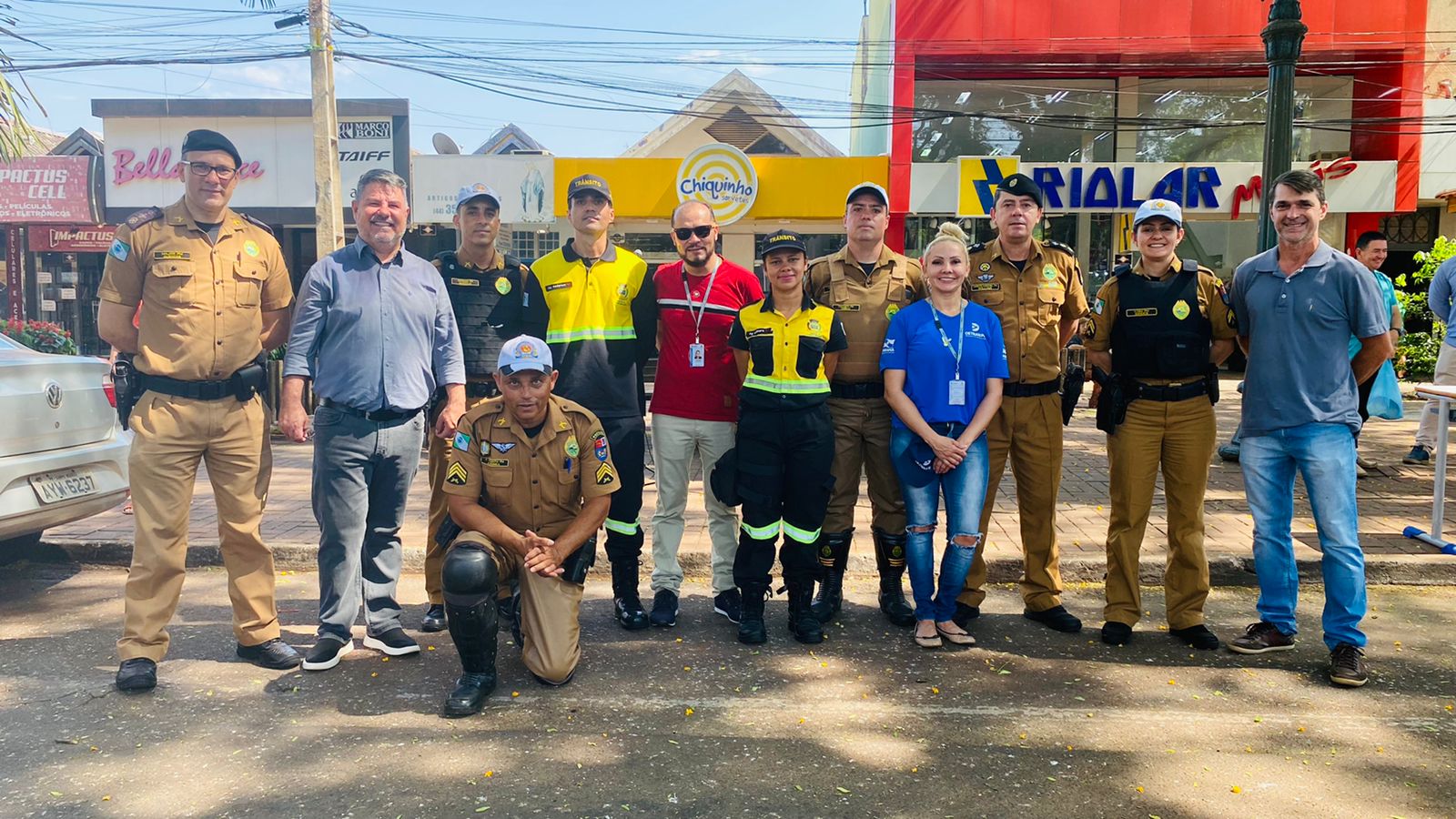 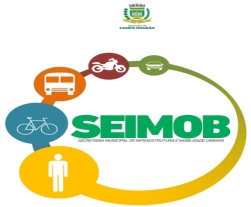 Agentes de Trânsito
Quantidade total: 5 Agentes

Contratação via Concurso Público – Regime Estatutário

Nomeados através de Portaria Administrativa
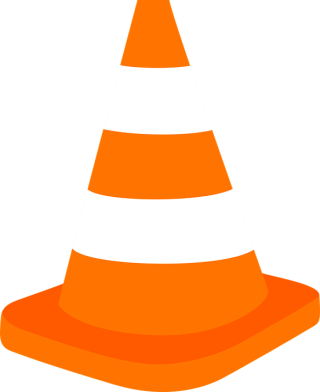 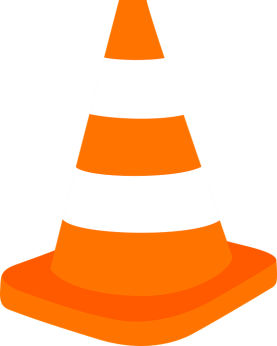 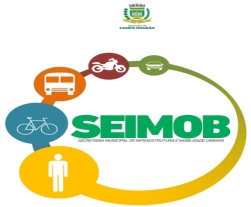 Equipamentos Eletrônicos
Radar de velocidade

Avanço e faixa
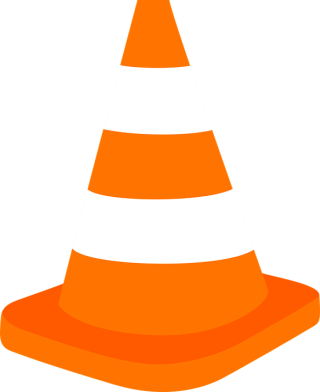 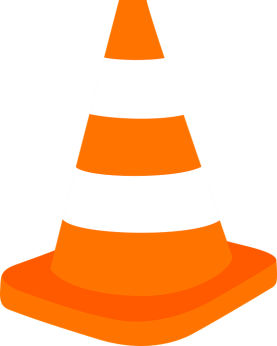 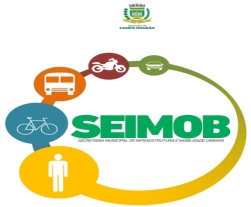 Frota Veicular de Campo Mourão - 2022
Automóvel - 42.378
Caminhão - 2.905
Caminhão trator – 1.362
Caminhonete - 7.500
Camioneta - 2.227
Ciclomotor – 301
Micro-ônibus – 143
Motocicleta - 13.225
Motoneta - 4.919
Ônibus – 646
Reboque - 1.479
Semi-reboque - 2.192
Sidecar  - 03
Trator de esteira – 01
Trator de rodas  - 20
Triciclo – 36
Utilitário – 829
Outros – 19

TOTAL - 80.185 
Fonte:https://cidades.ibge.gov.br/brasil/pr/campo-mourao/pesquisa/22/28120
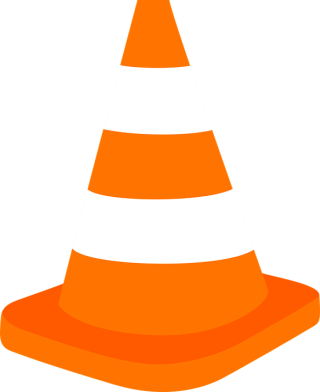 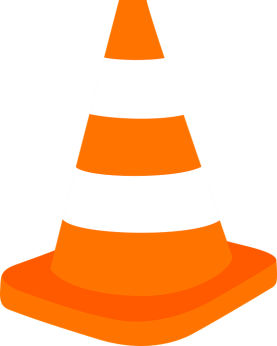 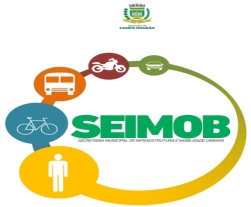 Processos
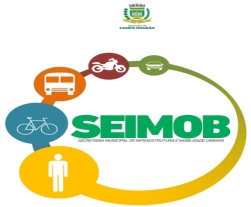 Estacionamento Rotativo Pare Azul
Regulamentado pelo Decreto Municipal Nº 9034/2021

Número de vagas: 5.644

Áreas de cobertura – Quadrilátero entre Avenida Goioere x Avenida José Custódio de Oliveira e Rua São Josafat x Rua Rocha Pombo

Empresa atua em forma de concessão - CONSÓRCIO BRASMOOVE

Fiscalização diária de segunda a sexta das 09h00 às 18h:00

Sábados das 09h:00 às 13h:00
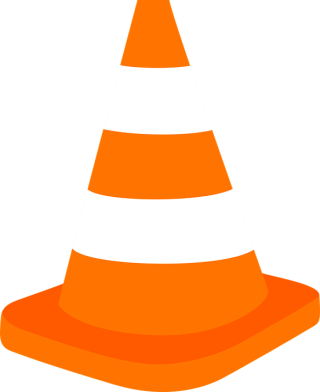 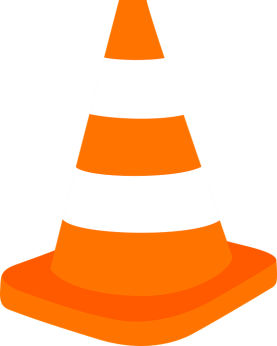 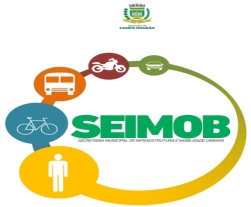 Instalações e equipamentos – Setor de Operações de Trânsito
Caminhonete: 01
 Motocicletas patrulha: 02  
 Carro: 01  
Rádios comunicadores: 03
Smartphones com aplicação GIT: 05
Impressoras de AIT: 03
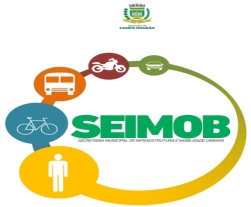 Instalações e Equipamentos – Sinalização de Trânsito
Triciclo de pintura: 01
Maquina de pintura: 02
 Veiculo Van para pintura: 01
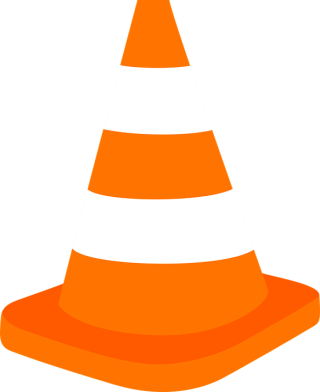 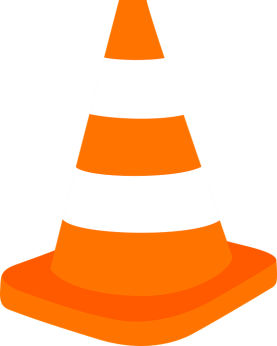 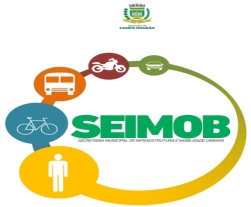 Ações Quanto a Sinalização Viária – 2022 até o momento
Realização de serviços (colocação, conserto, montagem, recolhimento, recolocação, retirada, substituição, resposição, realocação e lavagem) com placas
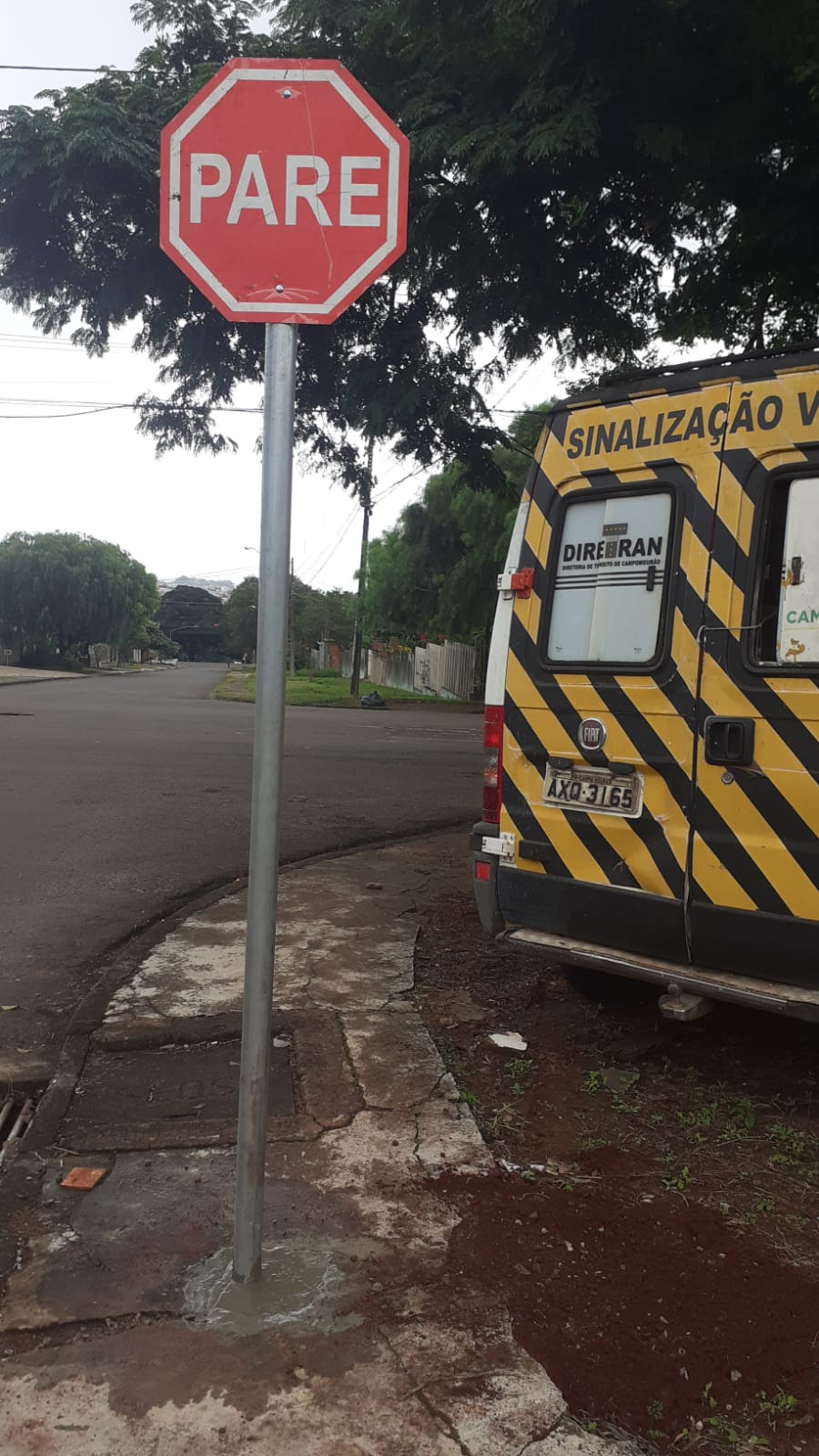 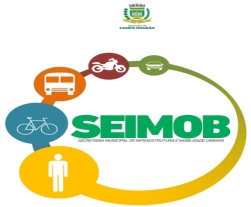 Ações Quanto à Sinalização Viária
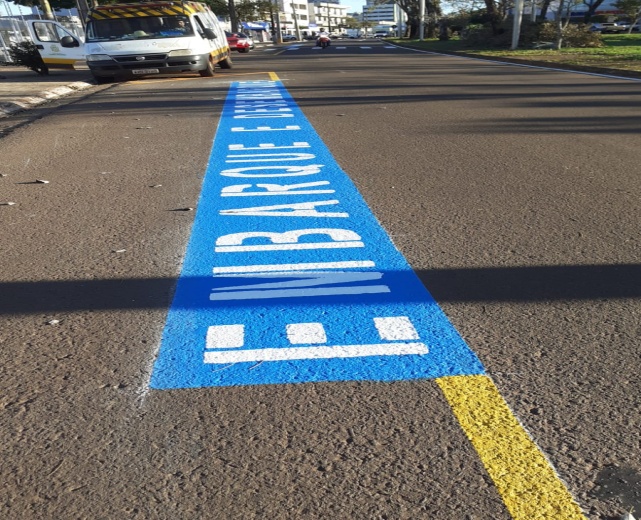 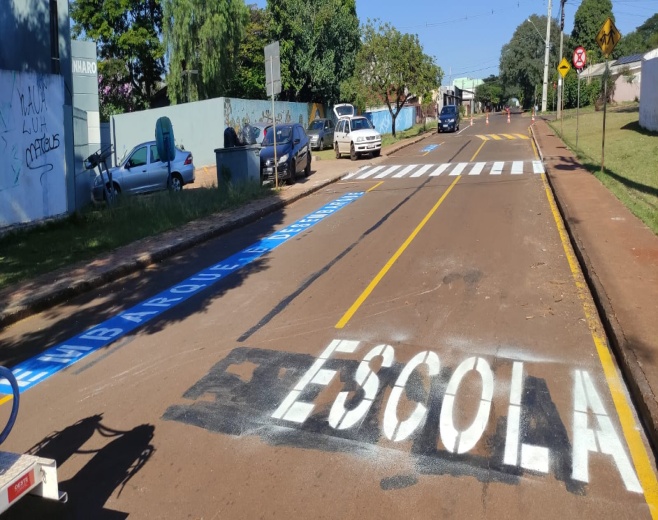 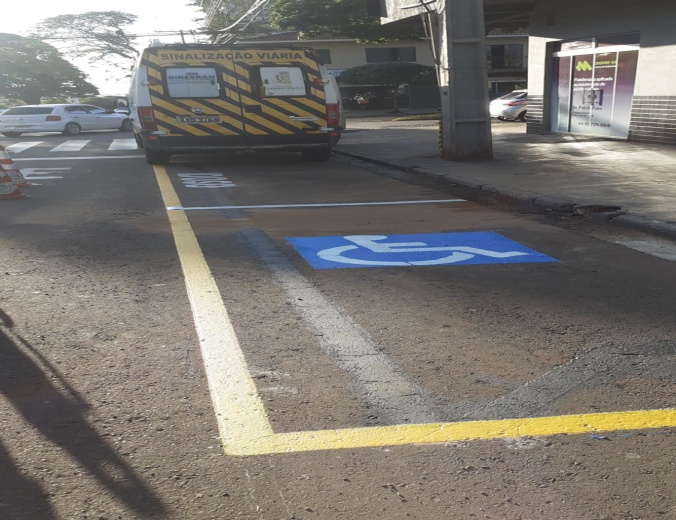 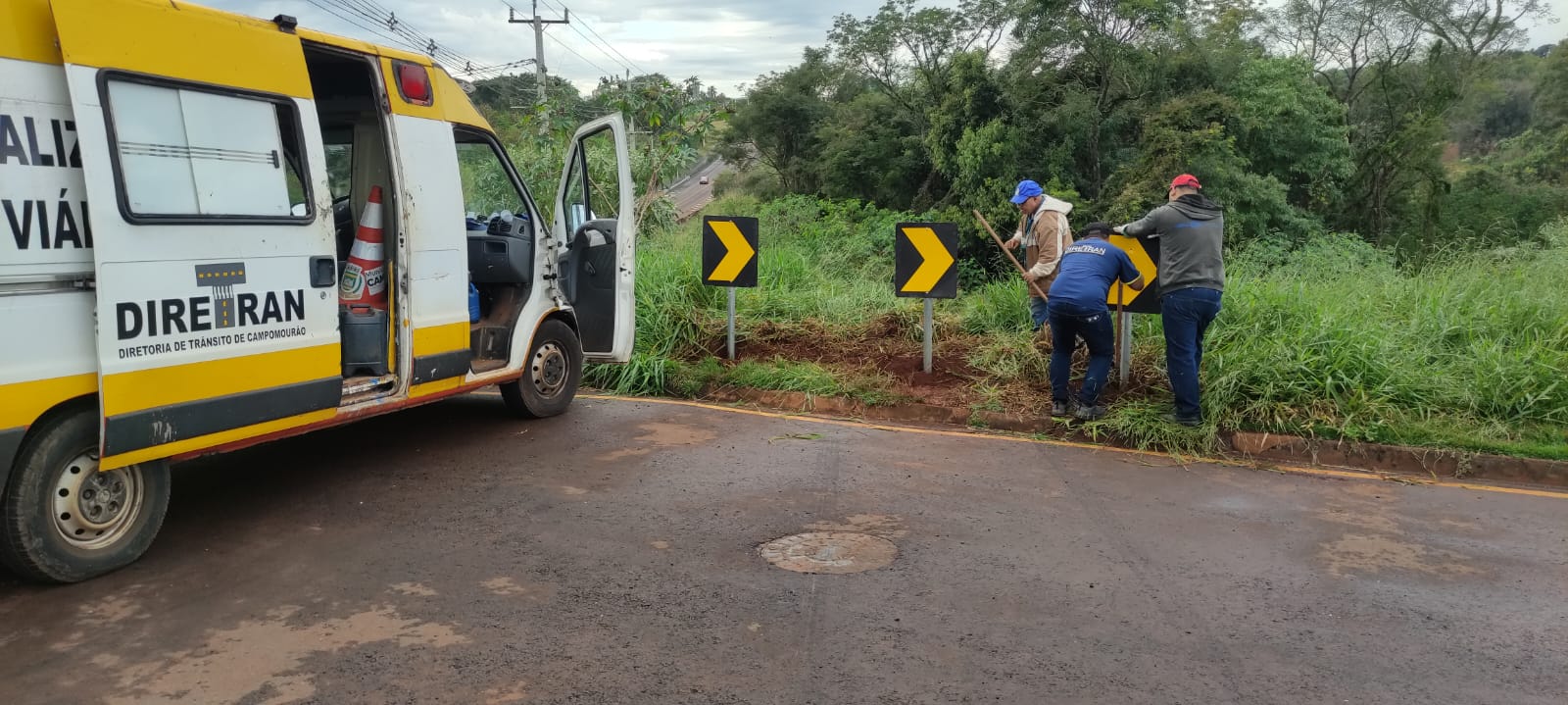 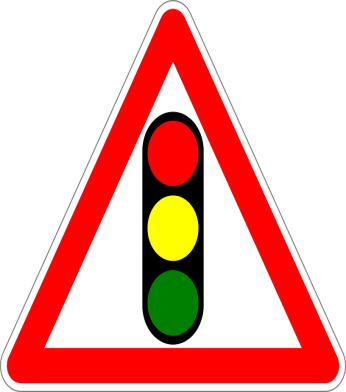 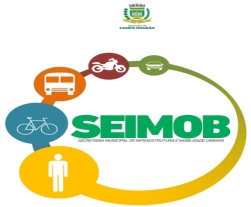 Instalações e Equipamentos
.
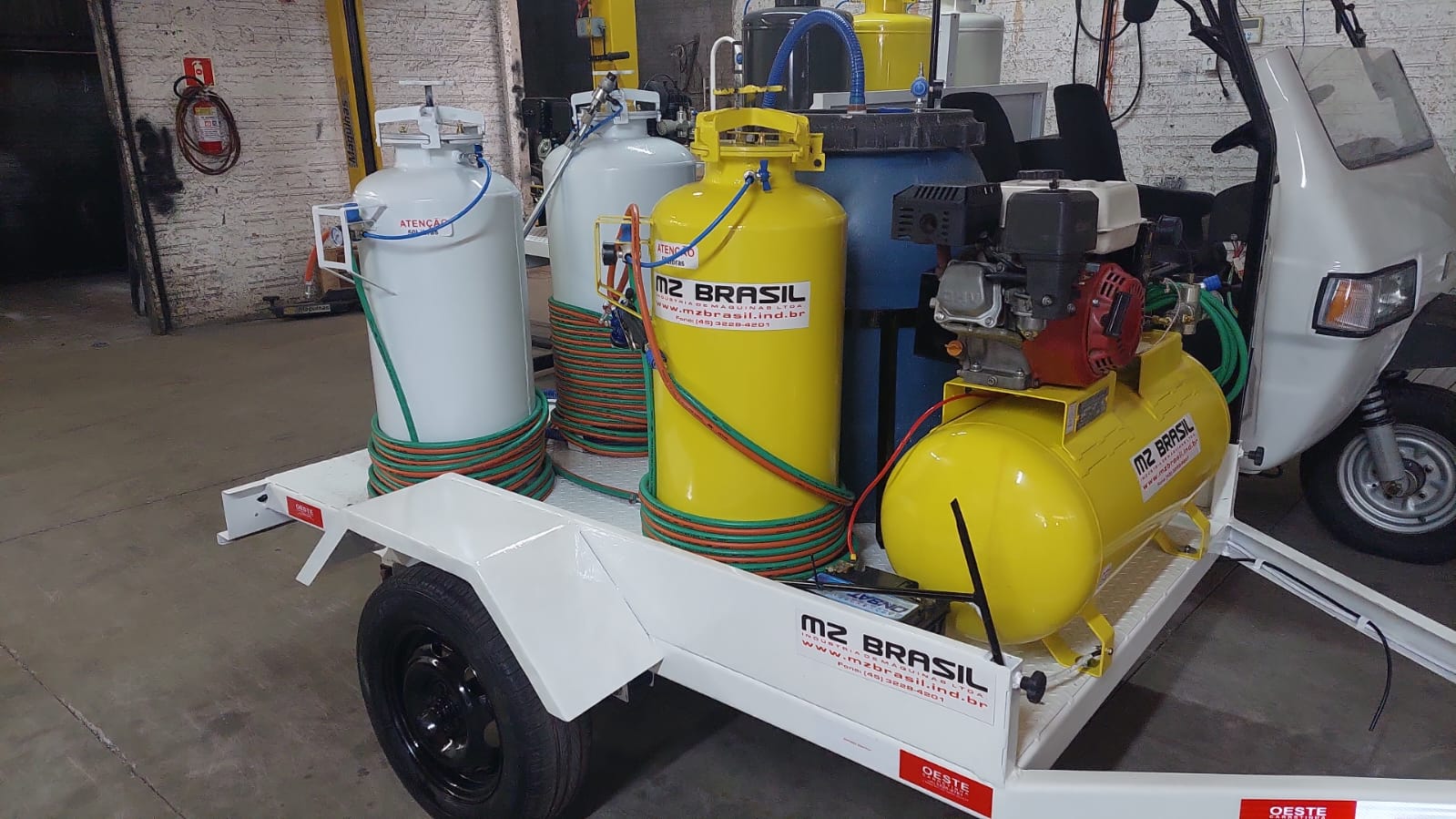 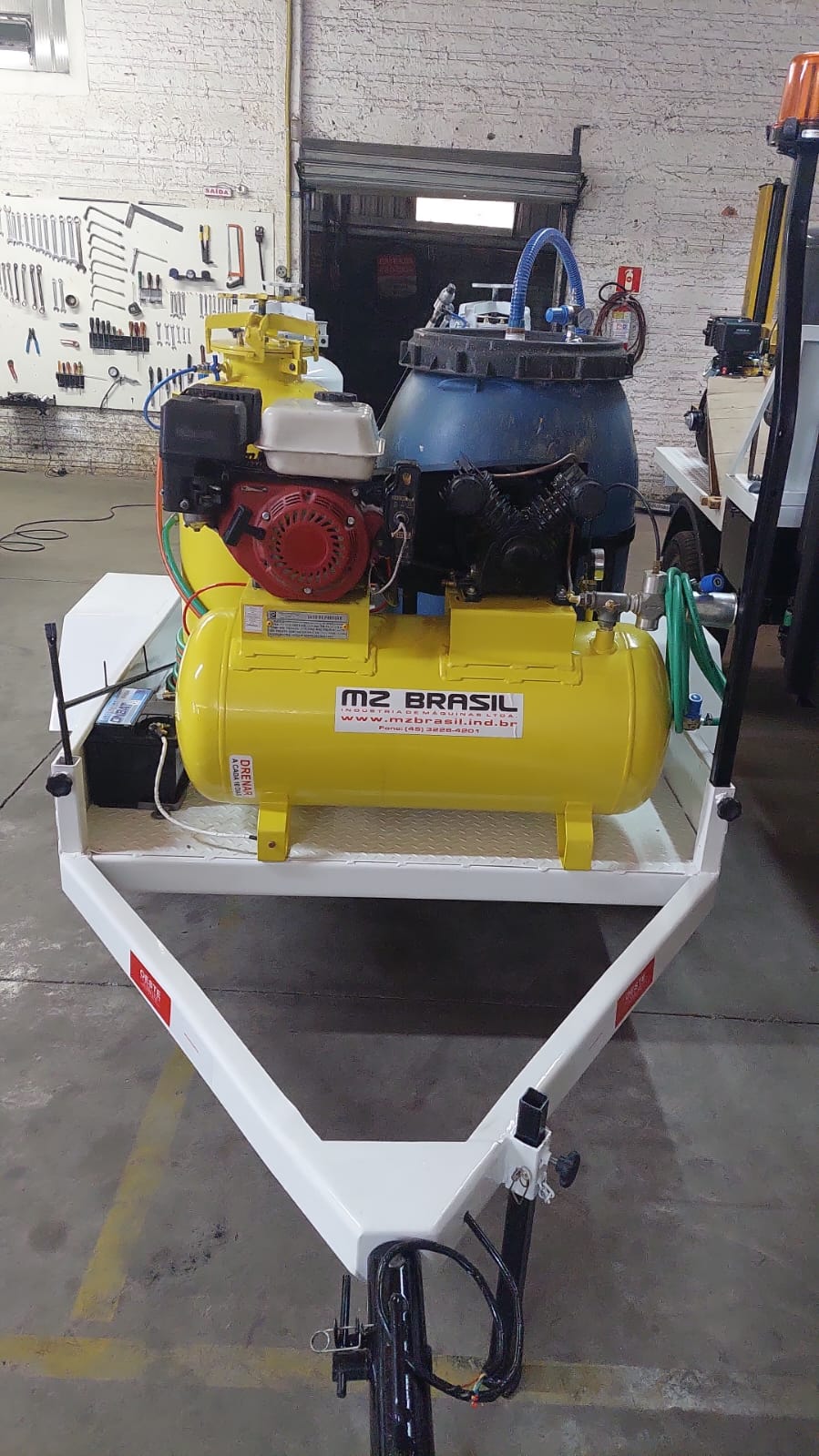 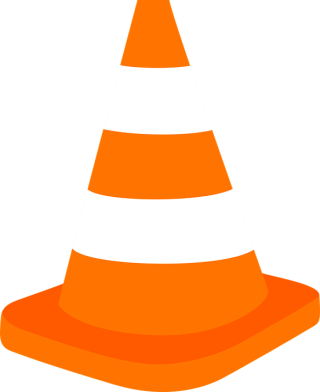 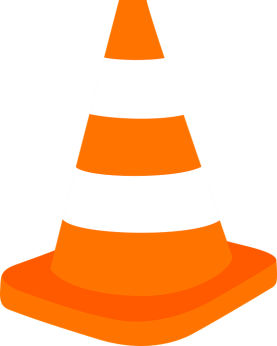 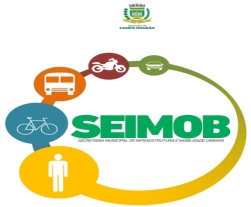 OBRIGADO!